Prvý PETROV LIST
Charakteristika listu
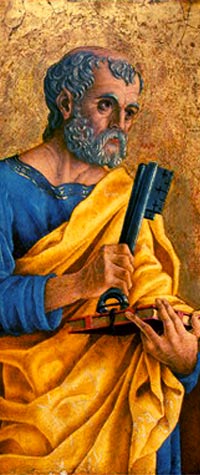 novozákonný súhrn kresťanskej viery a životného štýlu podľa tejto viery; 
povzbudzuje veriacich k praktizovaniu viery a k odvahe vyznávať ju aj v období ťažkostí a skúšok; 
neobsahuje náročnú náuku, ako nájdeme napríklad v Pavlových listoch, ale jednoduchým spôsobom osvetľuje základné prvky kresťanskej viery.
Zaradenie listu
List patrí medzi tzv. Katolícke listy Nového zákona. Ide o spoločný názov pre sedem listov (Jakubov list, 1-2 Petrov list, 1,2 a 3 Jánov list, Júdov list). 
Pomenovie ”katolícke” (v gréčtine znamená ”všeobecné”) dostali preto, že nie sú adresované konkrétnemu kresťanskému spoločenstvu. 
Ich názov je podľa odosielateľov a sú adresované širšiemu spoločenstvu veriacich. 
Ich charakteristikou je, že veľkú pozornosť venujú problémom života a praktickému prežívaniu viery v  kresťanských spoločenstvách.
Štruktúra listu
Úvod (1,1-12)
Všeobecné napomenutia (1,13-2,10)
Povinnosti kresťanského života (2,11-4,6)
Kresťanský život v utrpení (4,7-5,11)
Záver (5,12-14)
Úvod listu
Mená odosielateľa a adresátov;
Chválospev, ktorý začína zvolávaním požehnania, čo je typickým znakom v židovskom  prostredí; 
Povzbudenie k vytrvalosti vo viere.
Všeobecné napomenutia (1,13-2,10)
Pozvanie k svätosti života. 
Vzorom tejto kresťanskej svätosti je príklad Ježiša Krista, ktorý je uholným kameňom nového – duchovného chrámu, do ktorého kresťan je vložený ako živý kameň. 
Je potrebné však zostať zjednotený s Kristom, lebo len s ním tvoríme jeden živý chrám.
Povinnosti kresťanského života (2,11-4,6)
Význam  jednotlivých kresťanských čností a povinností, najmä tých, ktoré platia pre spoločenský a rodinný život.
Východiskom je krst, ktorý veriaci prijali a ktorý ich zaväzuje k životu v súlade s Kristovým evanjeliom. 
Správanie kresťana vo svete musí byť vzorné, aby neveriaci pod vplyvom dobrých skutkoch veriacich, oslavovali Boha. 
Opäť príkladom k tomu je Ježiš Kristus: „On sa nedopustil hriechu, ani lesť nebola v jeho ústach. Keď mu zlorečili, on nezlorečil, keď trpel, nevyhrážal sa, to postúpil tomu, ktorý súdi spravodlivo.“ (2,22-23)
Kresťanský život v utrpení (4,7-5,11)
Napomenutia do vnútra kresťanských spoločenstiev.
Utrpenia a skúšky nemajú veriaceho človeka odradiť alebo dokonca zastrašiť, ale ich statočným znášaním sa chystáme na nebo. 
Ak človek trpí posmech a úškľabky preto, že je kresťanom, že sa usiluje žiť podľa Kristovho evanjelia, nemá sa za čo hanbiť. 
Žiaľ, ako často je to v súčasnom svete presne naopak! Nehanbíme a hovoriť vulgárne, zaklamať, podviesť druhého, ale hanbíme sa prežehnať pred jedlom, pomodliť sa, zastať sa Cirkvi, kňazov...